Unit 6: Leading Sports Activities
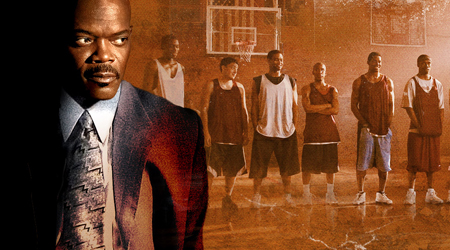 Lesson 1
Learning Outcomes
After completing the unit you should be able to achieve the following outcomes:

Know the attributes associated with successful sports leadership
Undertake the planning and leading of sports activities
Review the planning and leading of a sports activity
Learning Aim A
Know the attributes associated with successful sports leadership.
What is Leadership?
‘the behavioural process of influencing individuals and groups towards set goals’
Over to you…
Think about sports leaders that you have seen at work, either through the press of personally.

Can you think of anyone that you consider to be a successful sports leader?
Elite level?
Amateur?

Write your ideas down on your worksheet.
Over to you…
Thinking of the sports leaders that you have identified and those that we have discussed as a group, why are/were they successful leaders?

What did they do/possess which made them successful? Write your thoughts on your worksheet.
Skills of a successful sports leader
Communication:
Clear communication = a clear message
Different types?
Verbal, Non-Verbal, Listening
Should be a 2-way process so that people can develop knowledge
Non-verbal helps others understand a leaders mood- can you think of an e.g?
Organisation of Equipment:
Makes a leader appear professional and helps players respect them. What needs to be organised for a training session? Competition?
Knowledge:
A good leader should have detailed knowledge of their sport.
What and why?
	- Laws and rules
	- Sport specific (skills, techniques and tactics)
	- Knowledge of fitness training and health and safety issues
	-First aid and prevention of sports injuries
Advanced skills of a successful sports leader
Activity Structure:
Some elements of coaching remain the same in any sport:
Planning, Preparation, Organisation, Evaluation, Review of the session
Target Setting:
They should set targets that a team or individual can follow to improve.
Short, medium or long term
Give an end vision, motivate, give confidence and focus and ensure progression.
Advanced skills of a successful sports leader
Use of language:
Have clear voice and use appropriate language that can be easily understood by performers.
Develops a good relationship
Develops a high level of respect and sport-specific knowledge in performers
Basic language for beginners; more advanced for elite. Why?
Evaluation:
Sports leaders should reflect on their own leadership to improve and meet the needs of sports participants.
Should seek guidance from experienced coaches about how to improve and meet performers needs.
Qualities of a successful sports leader
Appearance
A leaders image should reflect their position of responsibility. 
Help show their level of authority and gain the trust and respect of their players.
Enthusiasm
Must use exciting ways to deliver training sessions and be enthusiastic themselves with good knowledge.
Enthusiastic and knowledgeable coaches can leave a lasting impression and their enthusiasm can be passed on to players.
Confidence
Must be confident enough to stand in front of their performers and direct them towards their goal and success. 
Confidence comes with experience.
Additional qualities of a successful sports leader
Leadership style:
An effective leader must use the right leadership style for their athletes:
Autocratic-
Leader makes all decisions and tells performers what to do.
+ Good for beginners who need guidance to develop basic skills.
- Only works when developing single skills
Democratic-
Leader involves sports performers in decision making, but makes overall final decision
+ Develops good coach-player relationships, communication and confidence.
- Time consuming and problematic is consulting a big group with different opinions.
Laissez-Faire-
Performers make the decisions and the leader acts as a mentor.
+ Develops self-confidence and decision making and can increase levels of motivation
- Sessions might lack structure or fail to meet goals quickly. Without intervention from the leader techniques etc…could be learnt incorrectly.
Additional qualities of a successful sports leader
Motivation:
A sports leader should understand what motivates performers to ensure they remain focused. 
INTRINSIC MOTIVATION
When a performer participates for their own sense of enjoyment and the sense of accomplishment they feel from participating.
EXTRINSIC MOTIVATION
The influence of external factors that make a performer want to take part, such as the use of rewards/medals/prizes. They are not motivated by emotions they experience through playing.
Additional qualities of a successful sports leader
Humour:
A sense of humour allows a leader to relate to the performers. 
Laughter must only be used when appropriate, but can increase performer’s enjoyment when a joke is shared.
Personality:
The characteristics that make an individual unique. A leader should understand the personalities of their athletes:
INTROVERT
Don’t actively seek excitement and like quiet and calm environments.
Prefers sports that require low excitement and high concentration e.g. archery
EXTROVERT
Get bored quickly and do not do well in sports that require high concentration.
Enjoy exciting, fast paced sports.
Core Responsibilities of a successful leader
Professional conduct:
Clear line of respect between the leader and the performer. 
Must act professionally and safely at all times.
Must promote values of sportsmanship and respect.
Health and Safety:
The environment, equipment and activities within sports should be safe and participants should not be at risk. 
They should have a suitable session plan and risk assessment to show they have thought of this.
Equality:
All performers have the right to be treated equally and have equal access to progress within their sport, no matter age, gender, race, religion etc…
Must ensure all participants’ needs are met, they are respected and given equal levels of attention to improve and develop.
Wider responsibilities of a successful sports leader
Insurance:
A successful sport leader must have the appropriate insurance to ensure that they are safe to practice and not negligent.
Public liability insurance to ensure they are covered for damages or compensation.
Insurance for equipment.
May be a requirement of the NGB to allow them to lead/coach.
Child Protection:
Anyone working with children needs suitable clearance to say that they are safe to do so.
Have no criminal convictions.
Need DBS clearance.
Wider responsibilities of a successful sports leader
Legal Obligations:
Everyone has a right to a duty of care
Must have a NGB qualification suitable for the level of performers to coach safely.
Having their insurance and DBS clearance are also legal obligations.
Ethics and Values:
Must be honest and responsible and uphold the ethical values of sportsmanship and fair play. Can you think of and EG?
Rules and Regulations:
Should be able to confidently teach performers:
Rules
Consequences of rule breaking
How to play safely (appropriate kit, technique etc.)
Over to you…
As part of your assignment it is important that you now describe the key attributes and responsibilities needed to be an effective sports leader.

Use the PowerPoint template provided to:
Define/describe the attribute or responsibility.
Provide an example to demonstrate it in a leader
Explain each attribute/responsibility- why it is important to a successful sports leader.
Coach Carter
Clip 1: https://www.youtube.com/watch?v=V1wAemvxNaM









Skills? Advanced Skills? Qualities? Additional Qualities?
Coach Carter
Clip 2: https://www.youtube.com/watch?v=qUiptlAJcyQ










Skills? Advanced Skills? Qualities? Additional Qualities?
Coach Carter
Clip 3: https://www.youtube.com/watch?v=JomrLxDiT5g










Skills? Advanced Skills? Qualities? Additional Qualities?
Coach Carter
Clip 4: https://www.youtube.com/watch?v=2FKPDOpKzDo











Skills? Advanced Skills? Qualities? Additional Qualities?
Coach Carter
Clip 5: https://www.youtube.com/watch?v=J97F53CAA1I












Skills? Advanced Skills? Qualities? Additional Qualities?
Over to you…
As the second part of this assignment you must select TWO successful sports leaders and produce a poster on each

One professional and one amateur (a PE teacher you have had, for example)?

You must:
Describe the attributes (skills/advanced skills/qualities/additional qualities) they possess.
Evaluate the impact each attribute has on their success- what positive effect does it have on their leadership and how does this make them successful?